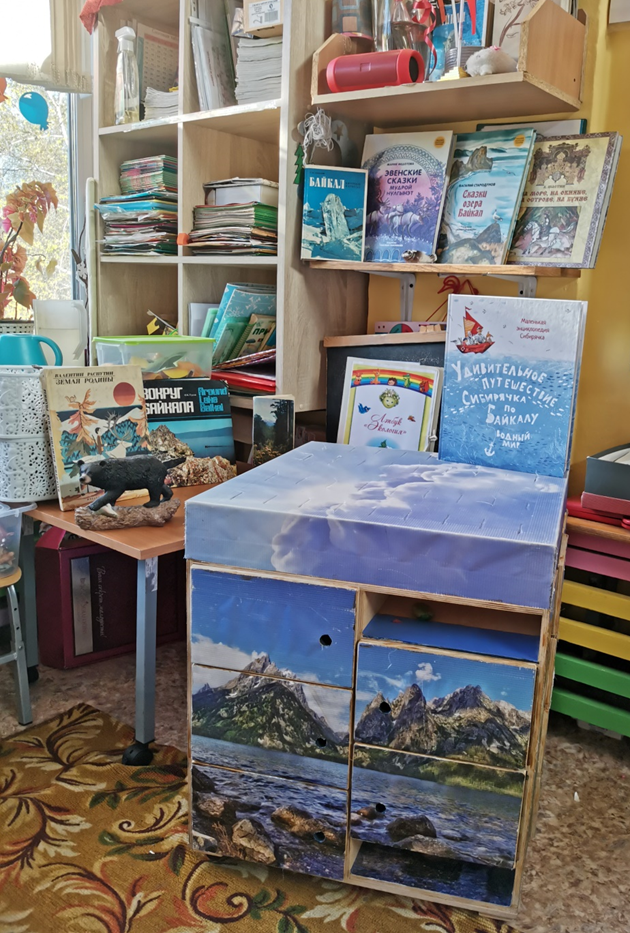 мБДОУ Города  Иркутска
 детский сад №37
ЦЕНТР
БАЙКАЛО
ВЕДЕНИЯ
Иркутск  2022
Авторы: Казаринова Ольга Анатольевна,
Цваль Ксения Владимировна,
Чемоданова Алла Валентиновна
Центр Байкаловедения рассчитан для детей старшего дошкольного возраста

Наполняемость центра:
-Дидактическое пособие  ЭКОКУБ «Стихии Байкала»
-Макет озера Байкал и прилегающих к нему территорий, размером  1,2 метра х1,2 метра
-Подборка дидактических игр 
-Раздаточный материал для экспериментирования
-Игрушки и карточки с изображением 
 представителей флоры и фауны Байкала
-Библиотека произведений писателей Сибири
-Куклы, представители коренных народов 
 Прибайкалья
-Альбомы и лэпбуки экологической 
 направленности
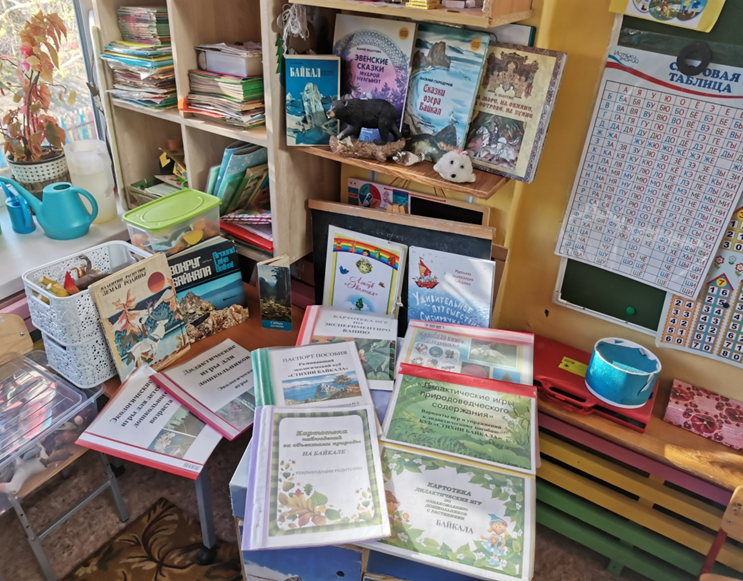 Центр Байкаловедения расположен
в переднем правом углу группы.

Главная цель создания центра – 
помочь детям в упорядочивании и
систематизации знаний об окружающем
мире, о природе родного края, об 
уникальности озера Байкал. 

Центр соседствует с центром 
природы и центром экспериментирования.
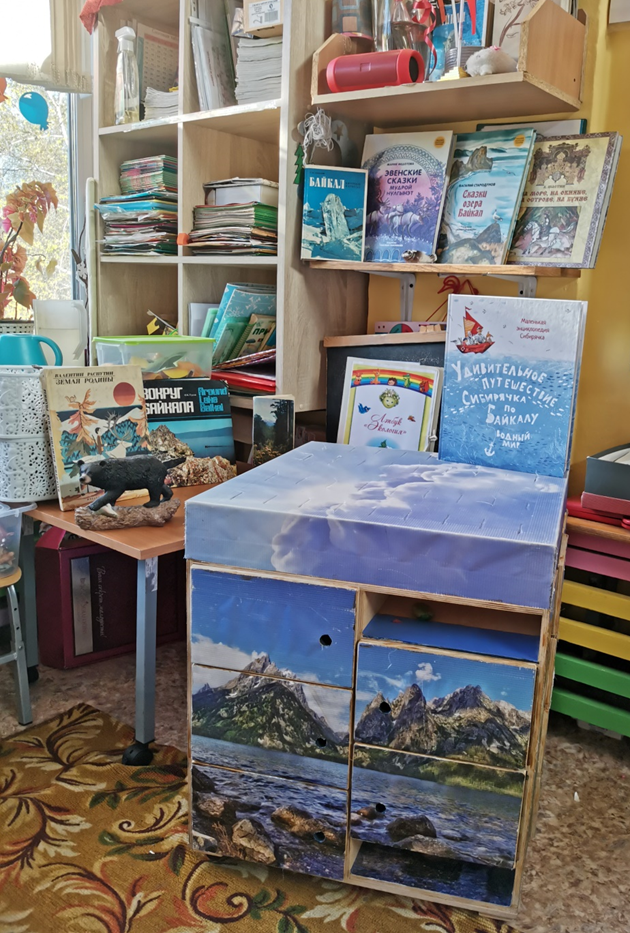 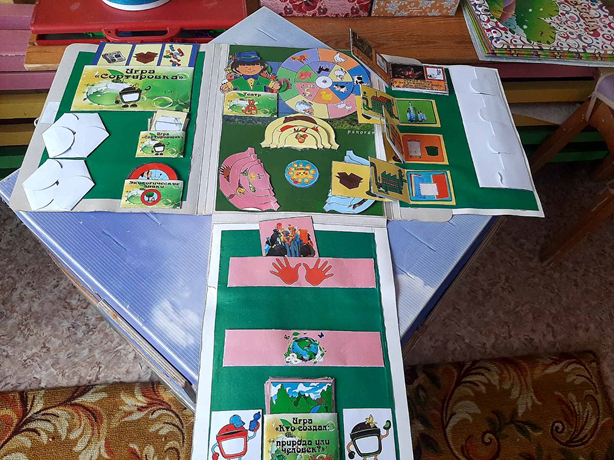 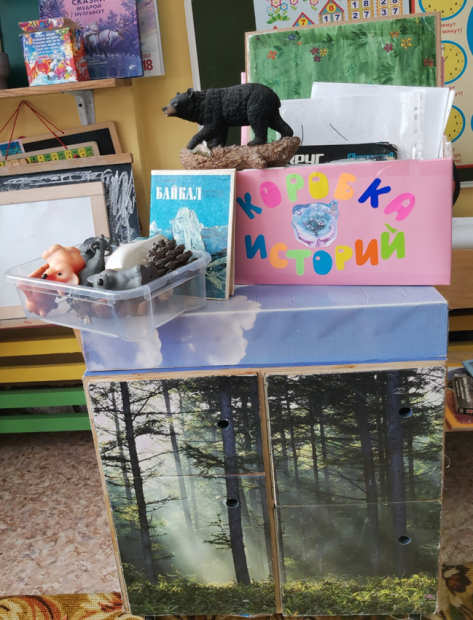 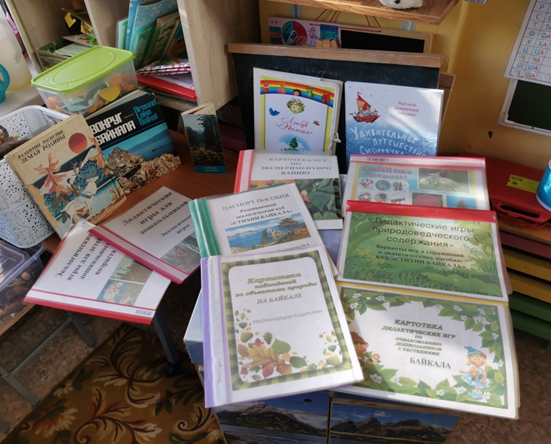 Маркеры центра
(методический ЭКОКУБ и макет озера 
Байкал)
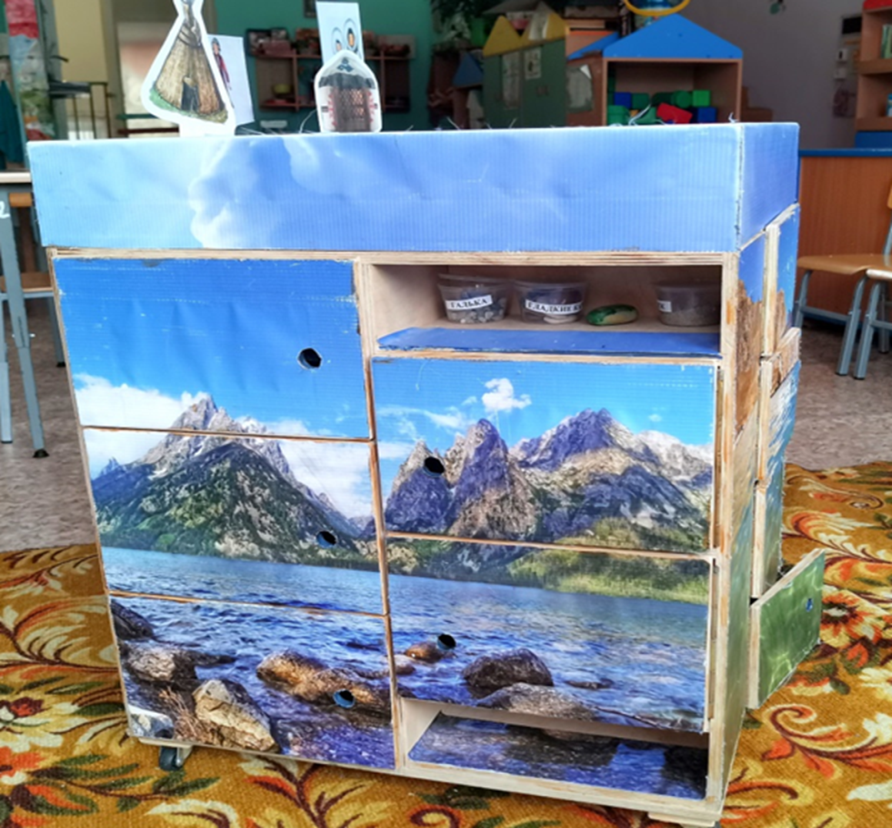 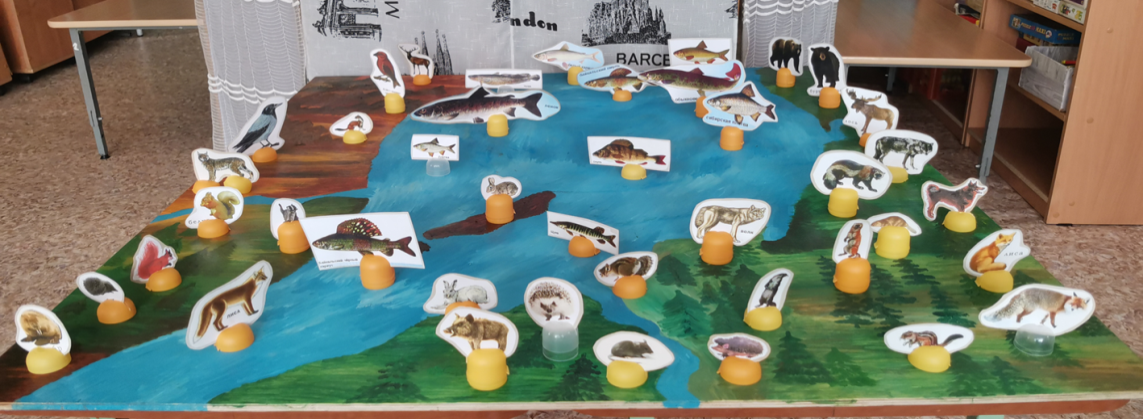 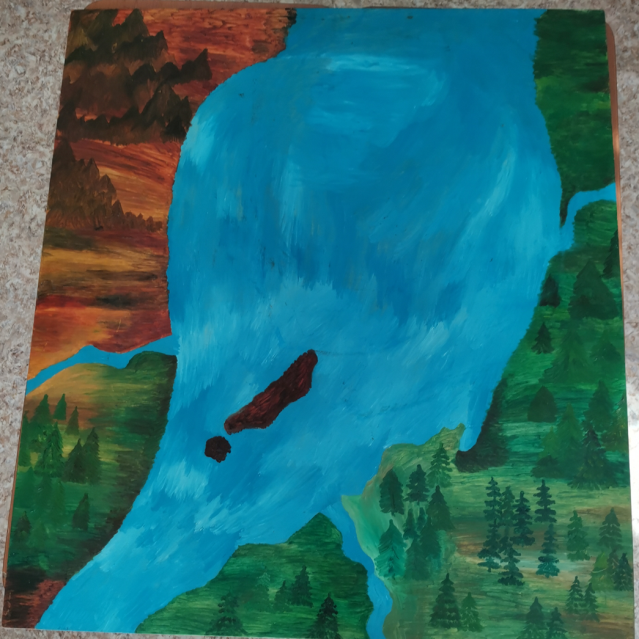 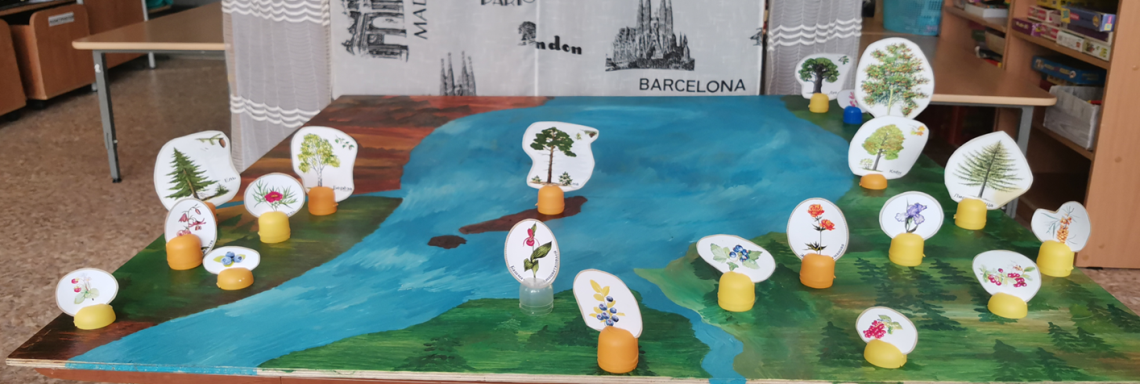 Главным маркером нашего центра является 
ЭКО КУБ «Стихии Байкала»
Каждая грань которого отдельная стихия природы 
Прибайкалья
(вода, лес, земля, воздух, плюс включены 
народы Прибайкалья)
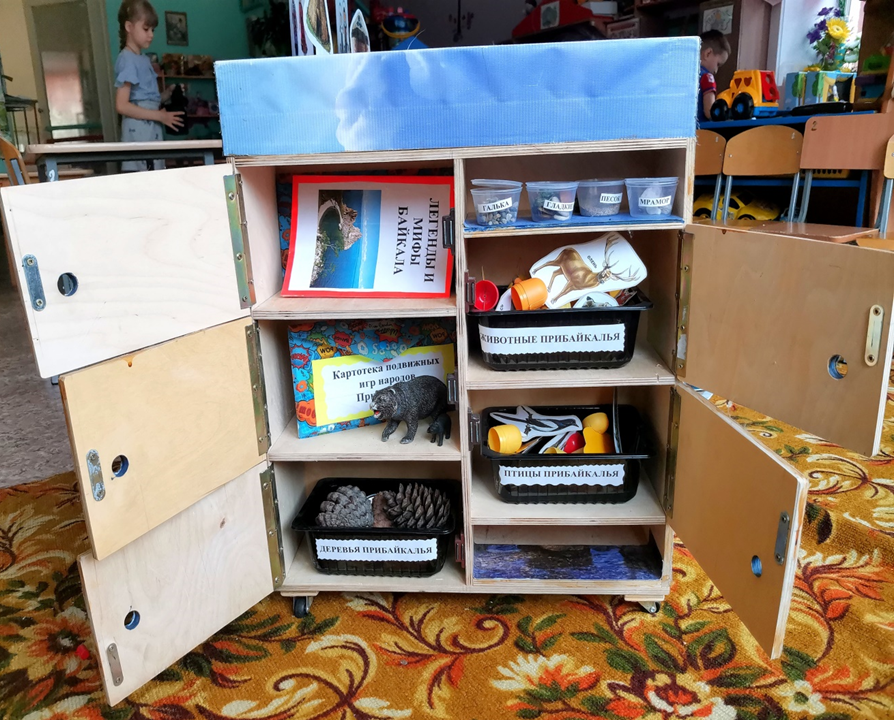 В каждой гране куба ящички и углубления для 
карточек, разных игр, дидактического и 
раздаточного материала, материала для
экспериментирования.
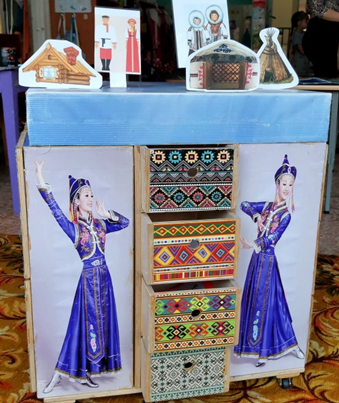 В центре собраны коллекции
камней, песка с берегов Байкала,
гербарии эндемиков Байкала.
Не малую помощь в создании 
коллекций оказали родители 
детей группы.
Книги сибирских писателей, сказки
народов Сибири очень нравятся детям.
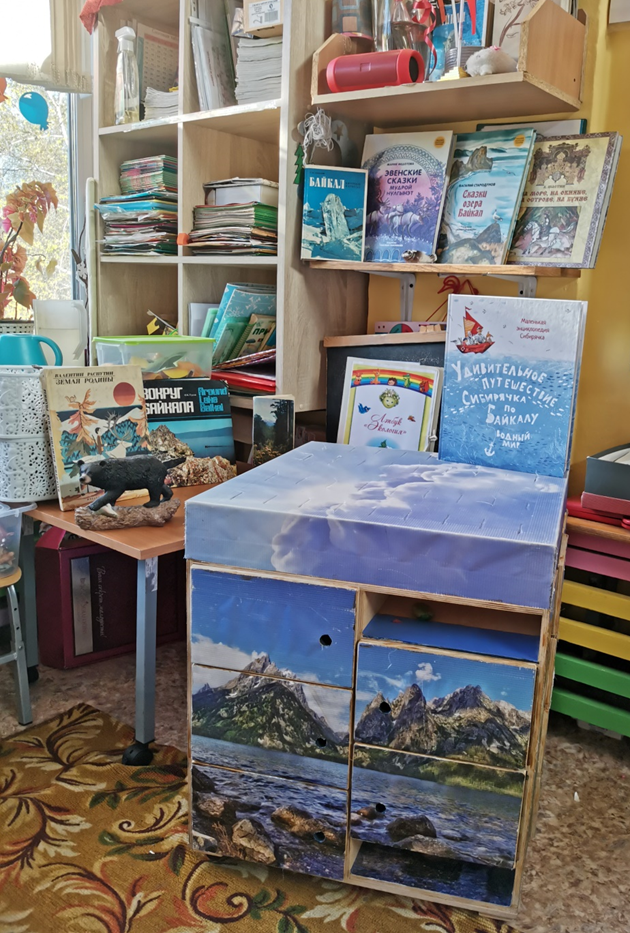 Центр богат различными картотеками дидактических игр, наблюдений, экспериментов
и многим другим.
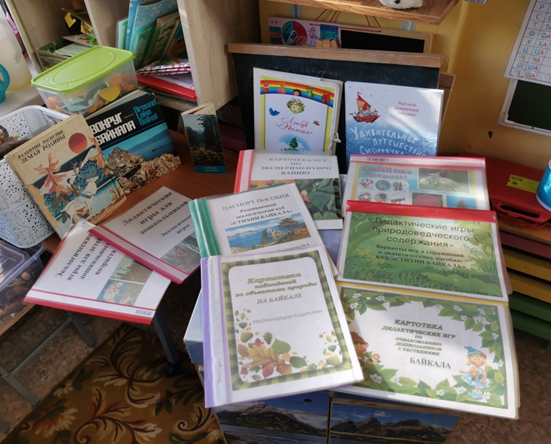 Работа с лэпбуками на разные темы: «времена
Года», «Экология», «Зимующие птицы», «Эндемики 
Байкала», (созданными как воспитателями,
так и родителями), интересна и занимательна
детям как в
 самостоятельной 
деятельности,
так и в совместной 
деятельности педагога 
и детей.
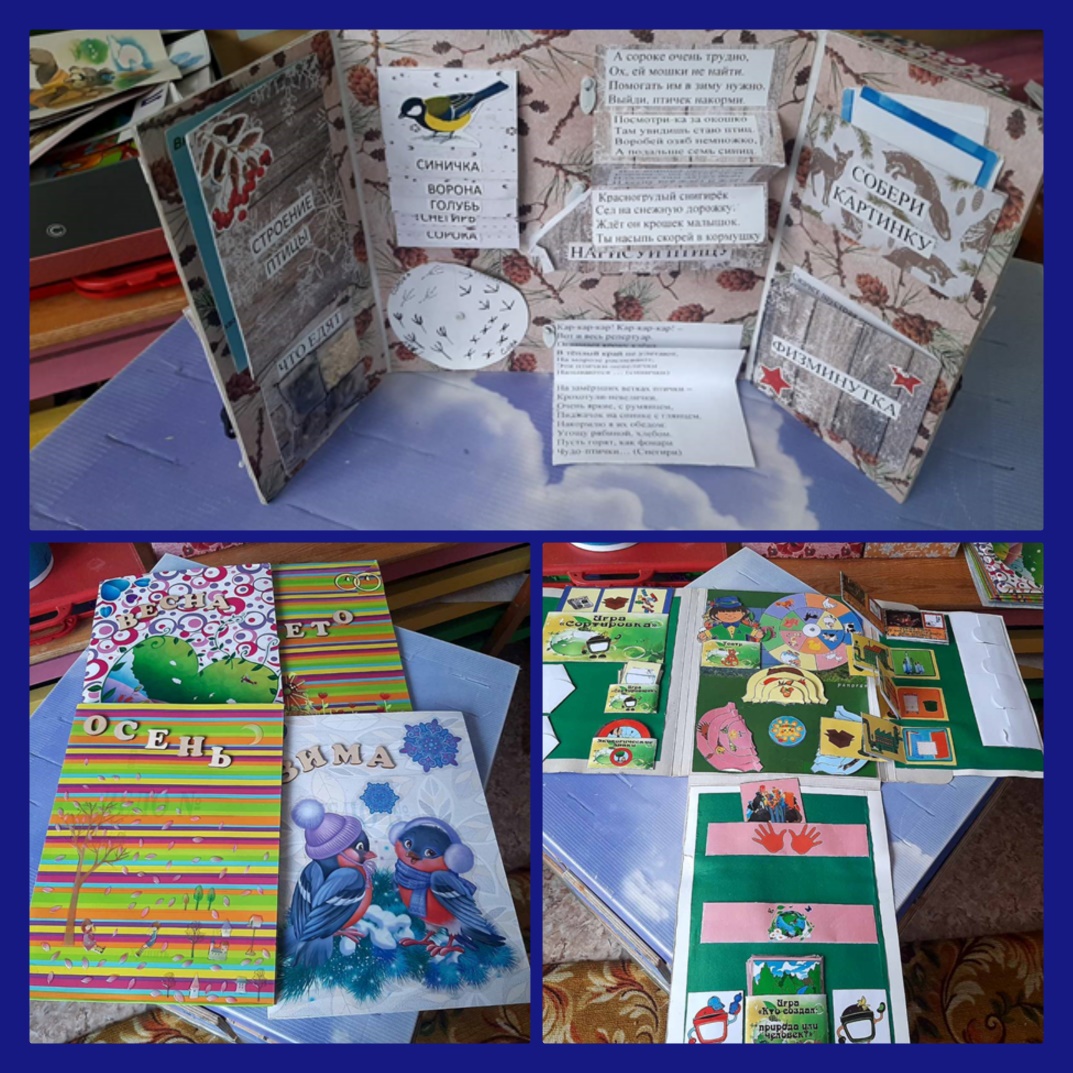 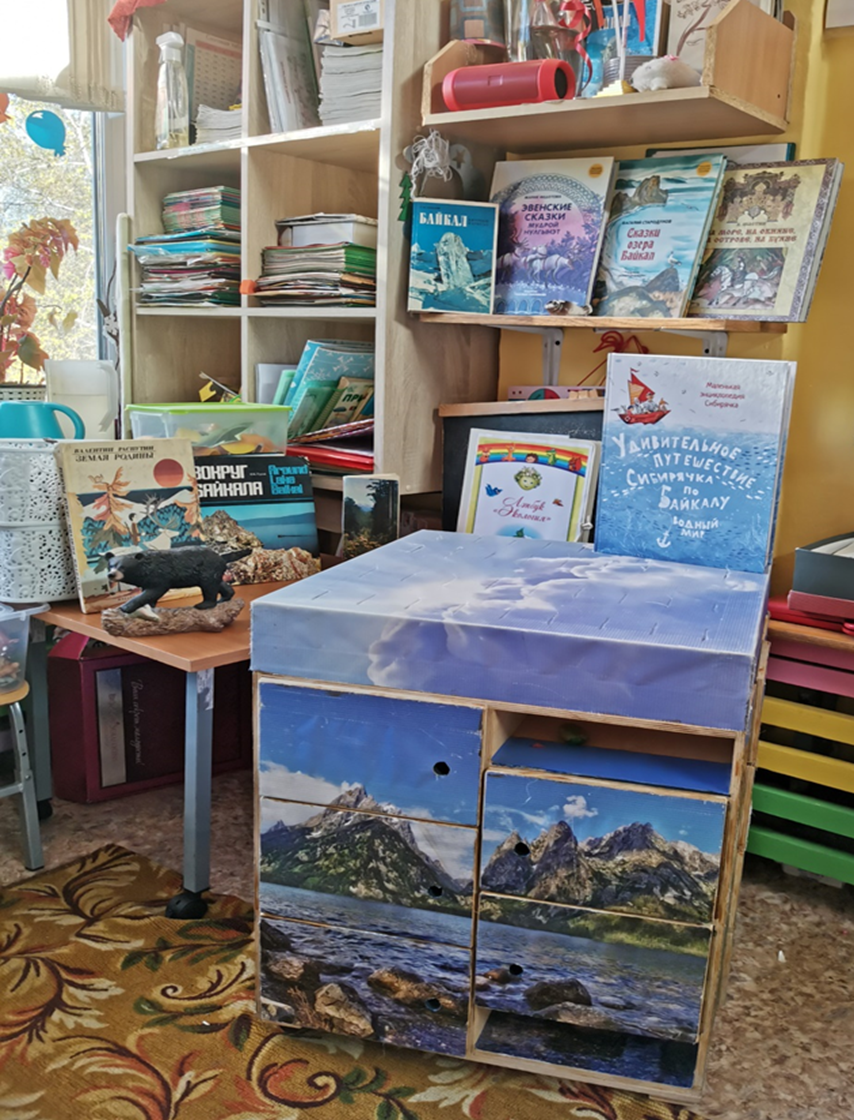 Благодарим за внимание